Практикум из коришћења рачунара
у физичкој хемији
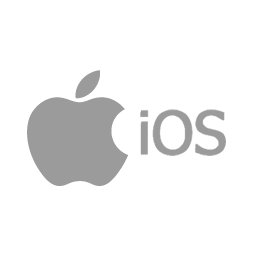 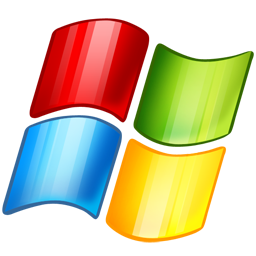 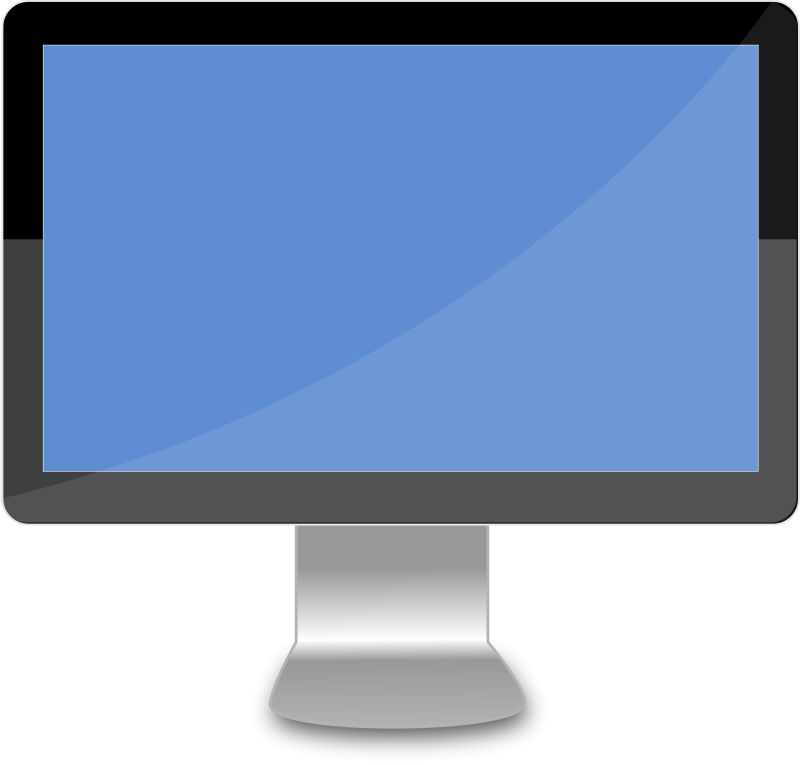 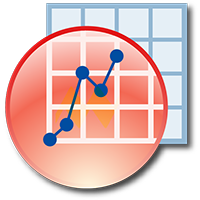 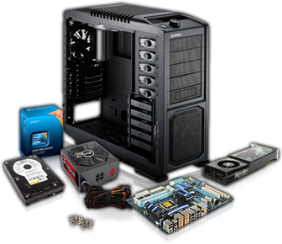 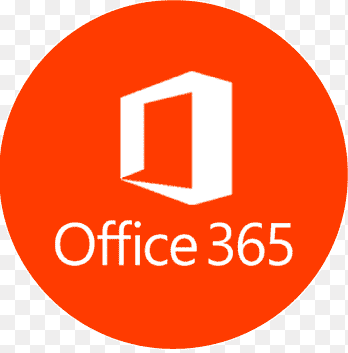 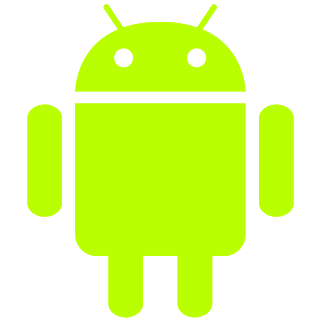 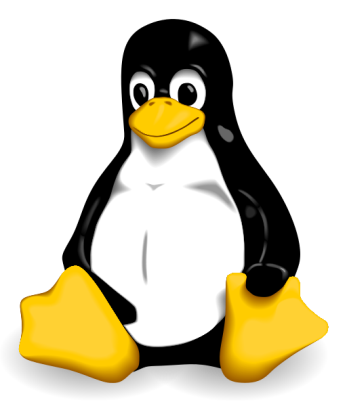 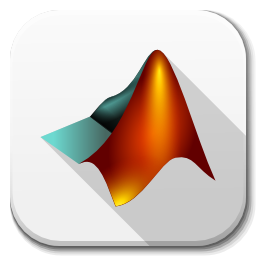 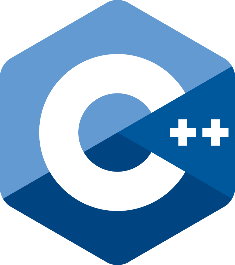 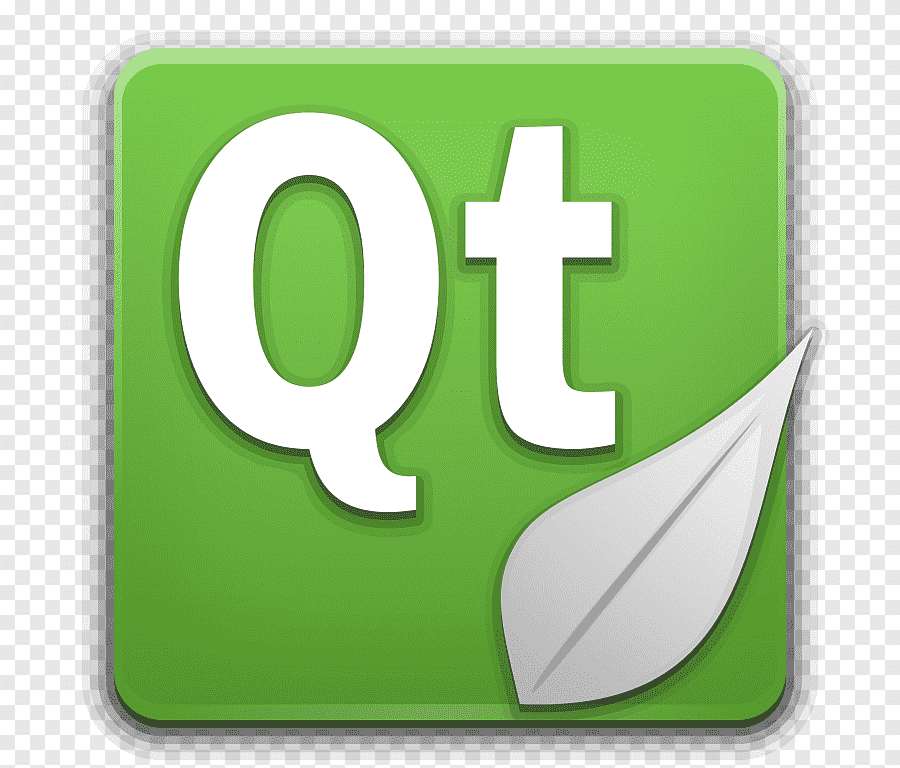 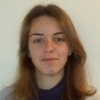 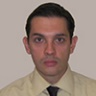 Асистент:
Доц. др Александра Павићевић
Наставник:
Проф. др Милош Мојовић
Практикум из коришћења рачунара
у физичкој хемији
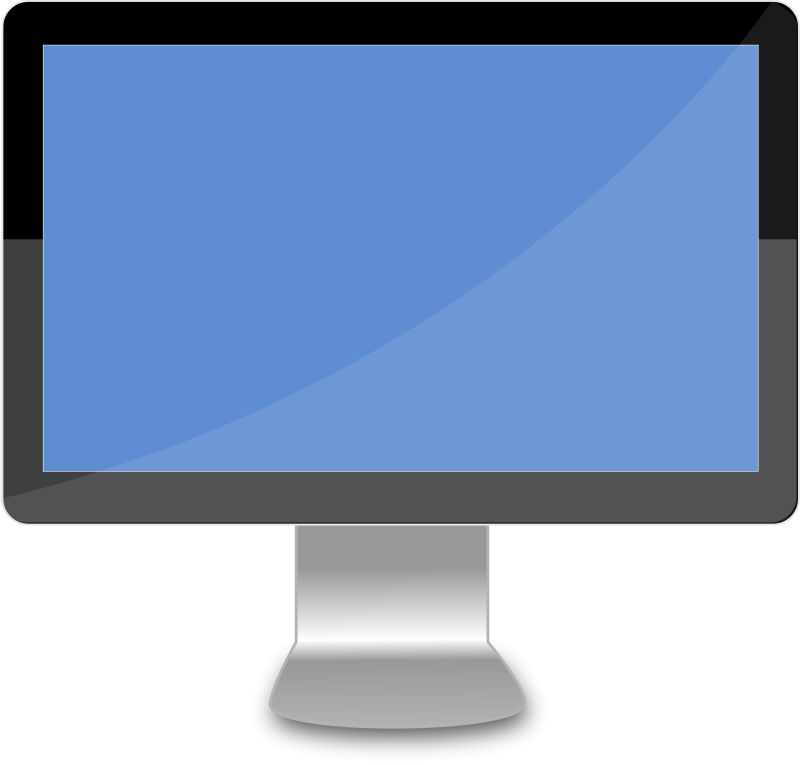 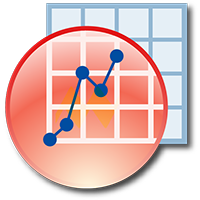 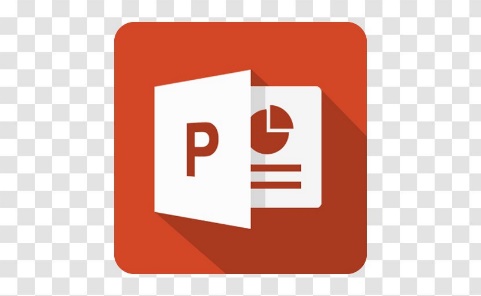 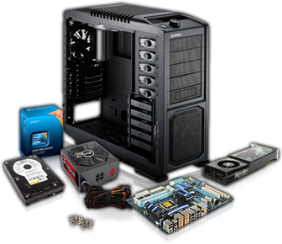 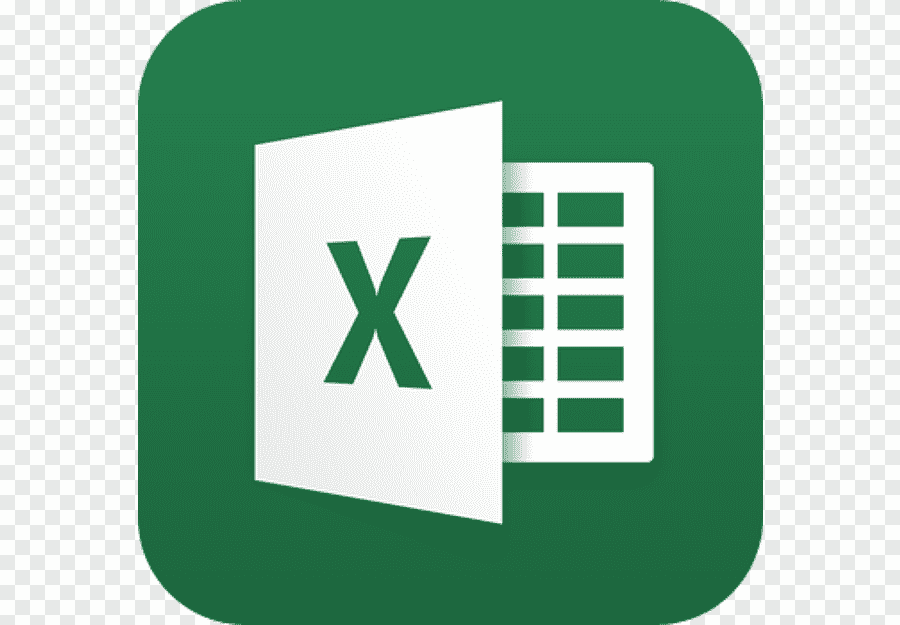 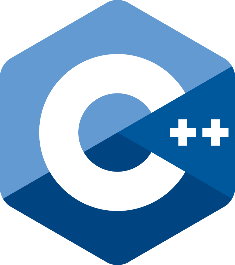 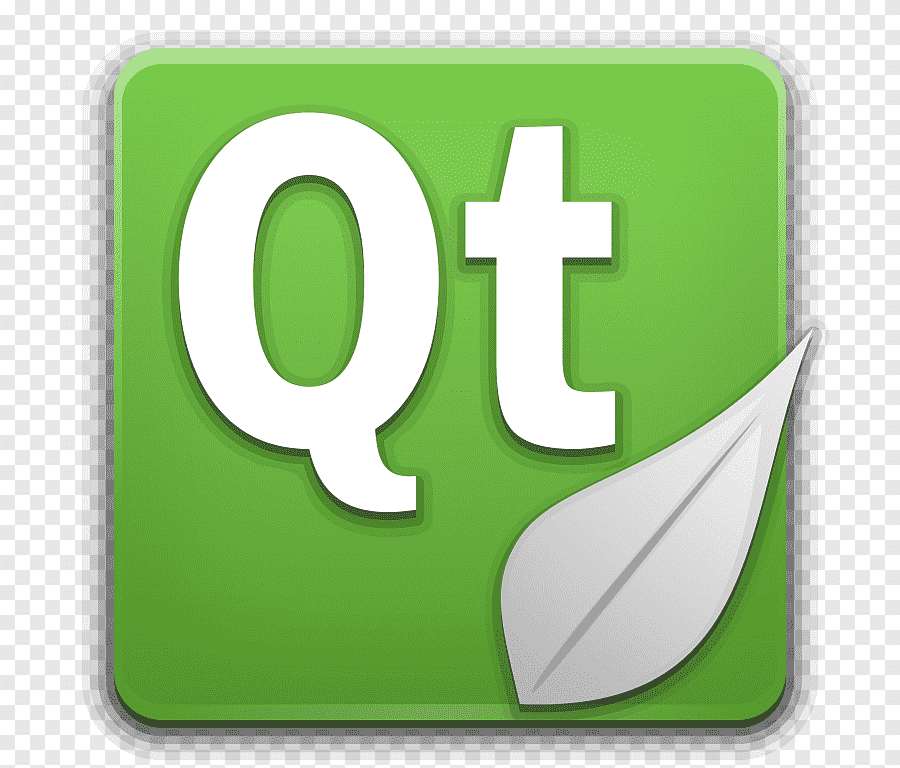 У овом семестру:
О предмету:
Циљ предмета:

Овладавање базичним вештинама информатичке писмености коришћењем савремених софтверских пакета, водећи рачуна о актуелним потребама физикохемичара.
Исход предмета:

Студент ја способан да самостално састави рачунарску конфигурацију која одговара његовим потребама. Студент је оспособљен да влада савременим оперативним системима, селективно претражује научне податке на интернету као и користи базични апликативни софтвер за обраду текста и графике. Студент може самостално да врши обраду нумеричких, математичких и статистичких података и користи рачунар као помоћно средство за учење, израду и сређивање вежби. Студент може самостално да напише једноставнији програм у програмском језику C++.
Методе извођења наставе:
Број ЕСПБ:  

5
Линк:  

https://www.ffh.bg.ac.rs/predmeti/praktikum-iz-koriscenja-racunara-u-fizickoj-hemiji/
Методе извођења наставе: 
 Online предавања + вежбе
Оцена знања:

Предавања и вежбе:  40 поена
Семинарски рад: 20 поена
Испит (писмени): 40 поена
Практикум из коришћења рачунара
у физичкој хемији
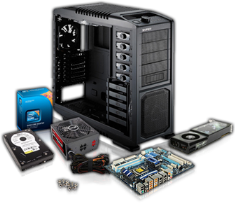 Хардвер рачунара
Практикум из коришћења рачунара
у физичкој хемији
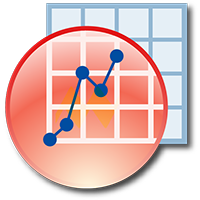 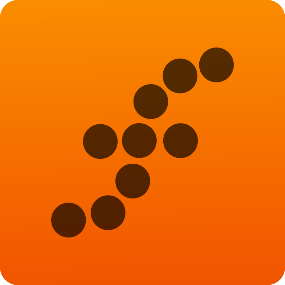 Origin
Fityk
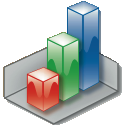 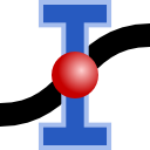 QtiPlot
SciDAVis
Програми за графичку обраду података
Практикум из коришћења рачунара
у физичкој хемији
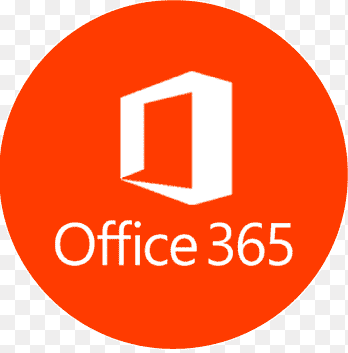 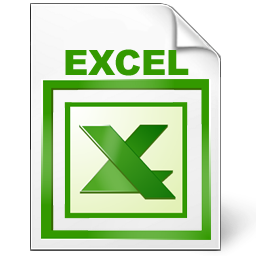 MS Excel
Практикум из коришћења рачунара
у физичкој хемији
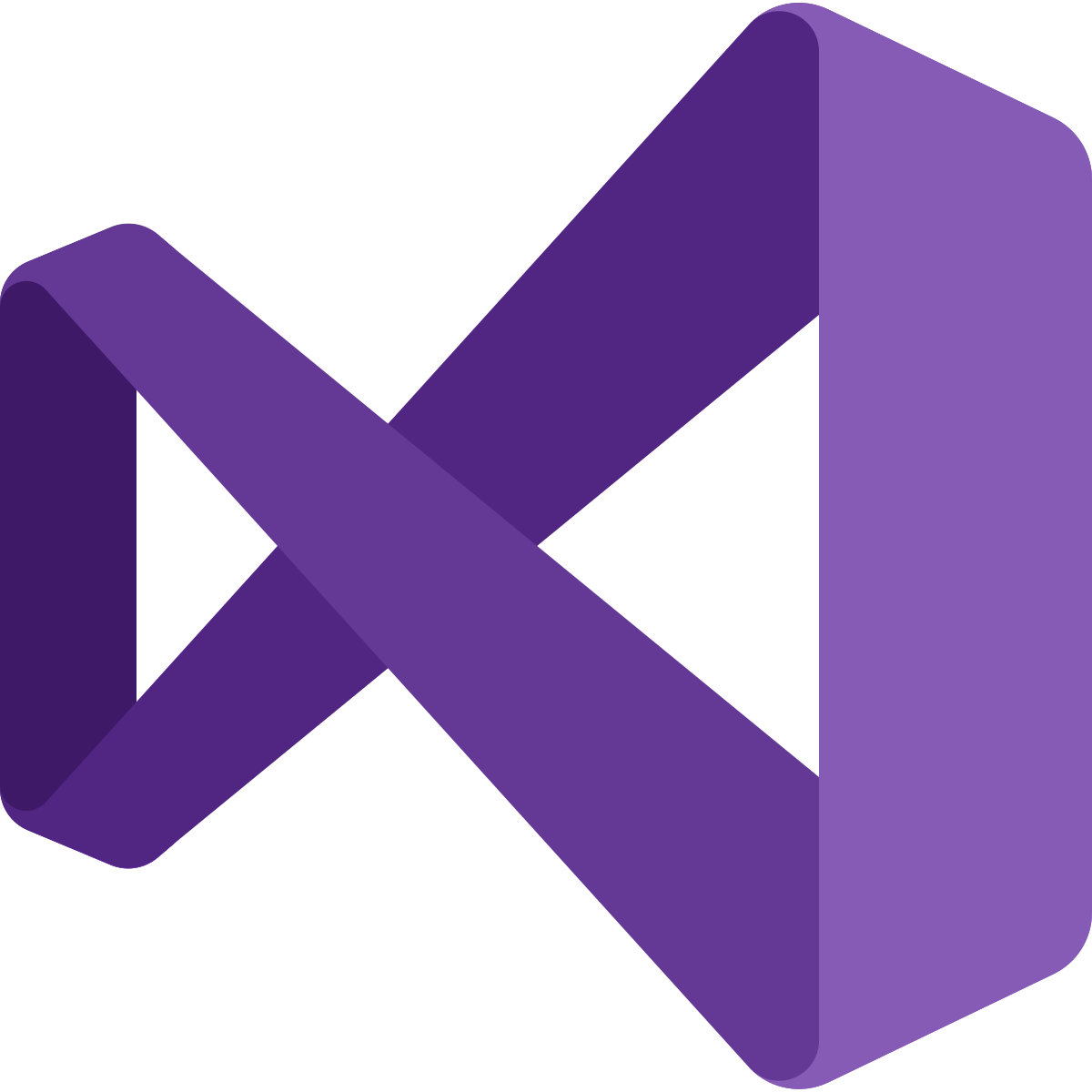 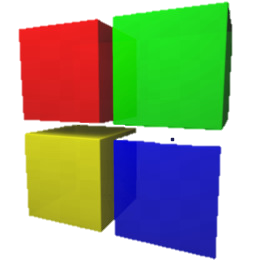 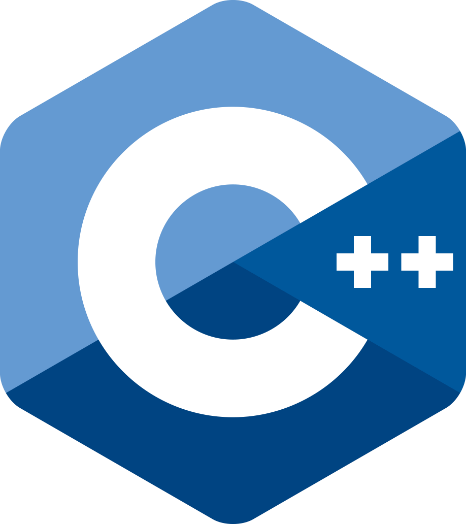 Code::Blocks
Visual Studio
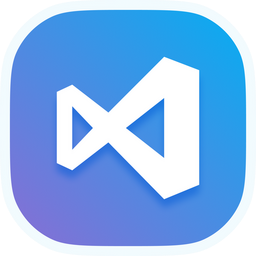 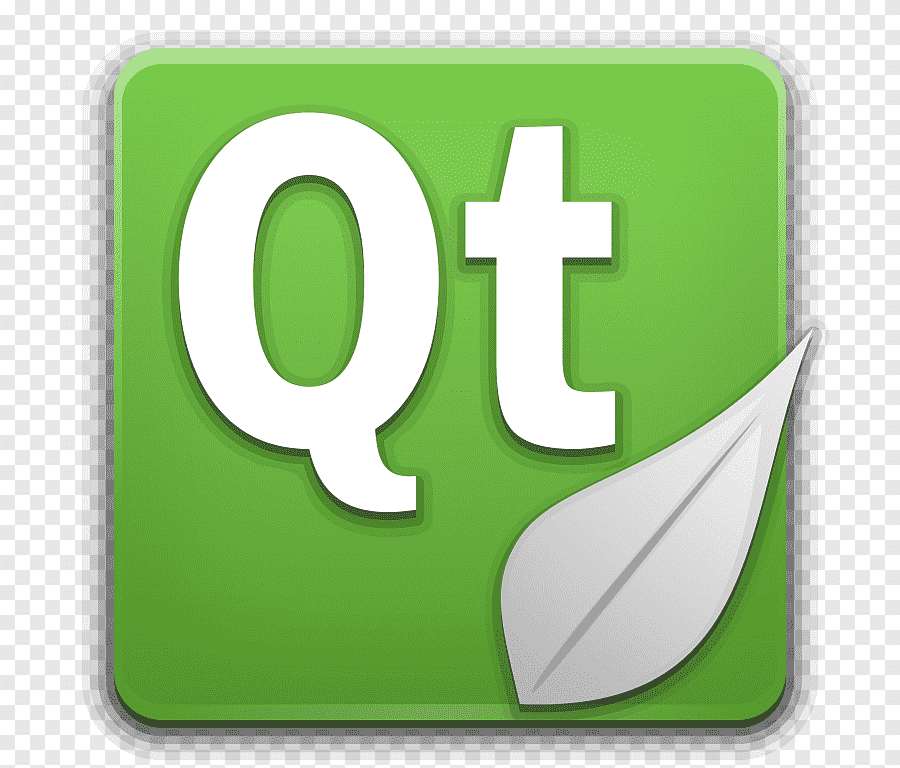 Qt
Visual Studio Code
C++ програмирање